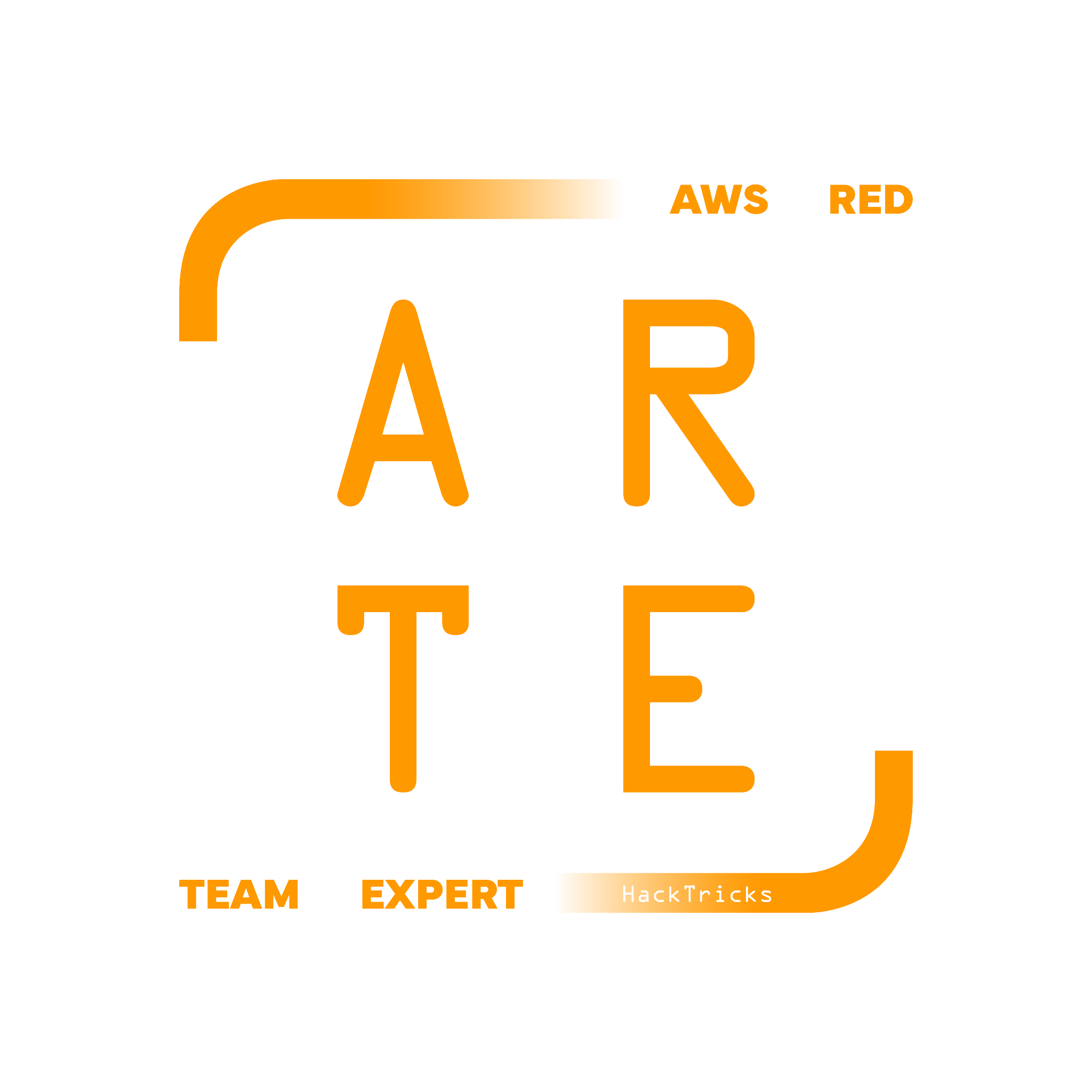 How to Bypass Detections
HackTricks Training
https://t.me/CyberFreeCourses